Tafseer:Surah Yusuf
Part 1
Makki-Madani Classifications
Reasons for revelation
1. Prophethood
3. Abu Talib’s death
5. Open enmity in Ta’if
4. Khadija dies
6. Migration to Madinah
Surah Yusuf was revealed at a difficult time for the Muslims
2. Muslims were boycotted in Shi’b Abi Taalib
Scholars disagree concerning the “Basmallah”
View 1) It is an ayah from amongst the ayaat of the Qur’an
View 2) It is not an ayah from the  Qur’an.
View 3) It is an ayah only at the beginning of al-Fatihah. In another places it is used to separate suras.
View 4) According to some qira’aat it is an ayah, it is not according to others.
View 5) It is an independent ayah but not part of the surah.
Theoretical Evidence Supporting the Fifth View
The scholars who hold this view state that the writing of the Basmallah in the Qur’aan with the Qur’anic font (ar-rasm al-Uthmaani) is evidence that it is a part of the Qur’an.
Furthermore the Basmallah has been placed independently from the surahs it precedes, which proves that it is an entity in its own right and not part of the surahs.
The Disjointed Letters
ا ل ر
They are from the mutashabihaat of the Qur’an, their meaning is only known to Allah.
They serve the purpose of oaths in the Qur’an.
They are the names of Allah.
They stand for specific meanings.
A couplet of Arabic poetry mentioned by Ibn-Farris (d. 395) illustrates this:
“Qulnaa laha qifee faqalat qaaf.”
“We said to her stop and she said qaaf” [short for “waqaftu”].
They are references to the names of suras.
They serve as a reference to the other half of the Arabic alphabet.
Implies something far
تِلْكَ آيَاتُ الْكِتَابِ الْمُبِينِ
“Outright” or “clear.”
The Genealogy of Yusuf
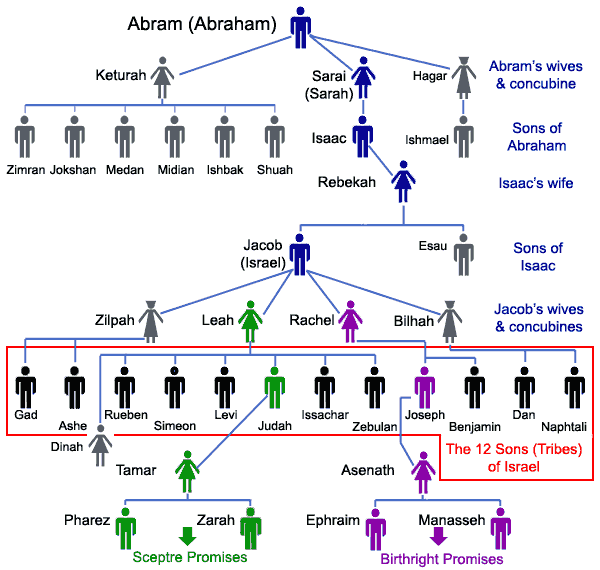 “So that perhaps…”
“We revealed…”
إِنَّا أَنزَلْنَاهُ قُرْآنًا عَرَبِيًّا لَّعَلَّكُمْ تَعْقِلُونَ
“So that you may all understand…”
“An Arabic Qur’an…”
An Arabic Qur’an
Translations: Translations of the Qur’an into other than the Arabic languages are not termed al-Qur’an.
Tafseers: An explanation of the Qur’an in the Arabic language is not termed al-Qur’an.
Fiqh: The Islamic legislative rulings that are specific to the Qur’an do not apply to translations and explanations of the Qur’an.
Are there any non-Arabic words in the Qur’an?
Non-Arabic in the Qur’an
Scolars have unanimously agreed: That there are no non-Arabic sentences in the Qur’an.
إبراهيم
يعقوب
يوسف
Regarding other words, there are 3 views:
There are no foreign words.
There are foreign words.
There are foreign words but they have become ‘Arabized.’
Meaning of the Names
Who is Yusuf?
Abu Hurayrah (may Allah be pleased with him) narrated that the Prophet (peace be upon him) was asked: 
“Who is the most honourable of people?” He replied, “the most honourable is the one with the most taqwa.” The questioner said, “I am not asking about that,” so the Prophet said, “The most honoured is Yusuf , who was a prophet, son of a prophet, son of a prophet, son of Khaleel-Allah.” [Bukhari & Muslim]
From the root “Khassa”. Meaning to trace footsteps.
نَحْنُ نَقُصُّ عَلَيْكَ أَحْسَنَ الْقَصَصِ بِمَا أَوْحَيْنَا إِلَيْكَ هَٰذَا الْقُرْآنَ
We have revealed to you.
What makes a good story?
i.e. before the revelation…
وَإِن كُنتَ مِن قَبْلِهِ لَمِنَ الْغَافِلِينَ
Prophets known to the Arabs:
Ibrahim
Shu’ayb
Hud
Saleh
Isma’eel
Nuh
“Intellectually unaware…”
“My dear father…”
إِذْ قَالَ يُوسُفُ لِأَبِيهِ يَا أَبَتِ إِنِّي رَأَيْتُ أَحَدَ عَشَرَ كَوْكَبًا وَالشَّمْسَ وَالْقَمَرَ رَأَيْتُهُمْ لِي سَاجِدِينَ
Hinted he understood
Repeating: Emphasises he stopped.
Shows shock in conveying dream
Star but specific type…
Showing Kindness to Parents
“And We have enjoined on man to be dutiful and kind to his parents” [al-Ahqaaf 46:15]  
“And We have enjoined on man to be dutiful and kind to his parents” [al-‘Ankaboot 29:8]  
“But behave with them in the world kindly” [Luqmaan 31:15]
“My dear father…”
إِذْ قَالَ يُوسُفُ لِأَبِيهِ يَا أَبَتِ إِنِّي رَأَيْتُ أَحَدَ عَشَرَ كَوْكَبًا وَالشَّمْسَ وَالْقَمَرَ رَأَيْتُهُمْ لِي سَاجِدِينَ
Hinted he understood
Repeating: Emphasises he stopped.
Shows shock in conveying dream
Star but specific type…